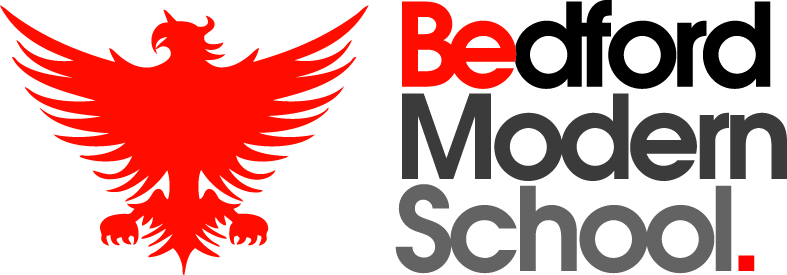 Introduction to Unifrog
What is Unifrog?
Unifrog believe that destinations - where students end up after school - is even more important than their academic performance. They partner with schools to support students to progress into the best opportunity for them.

Unifrog do this by providing a one-stop-shop where students can explore their interests, then find and successfully apply for their best next-step after school.
The Unifrog tools
Searching for opportunities
Drafting application materials
Recording what you’ve done
Exploring pathways
Making applications
Careers library
Activities
UK universities
UK Personal Statement
Post 18 Intentions
Access all tools on Unifrog to learn what options are available, access good quality information, and search for opportunities to support your child.
Competencies
Locker
US universities
Subjects library
Classes
Applications list
Interactions
European universities
Subject References
Know-how library
Oxbridge
CV / Resumé
MOOC
Writing tool
Personality profile
Canadian universities
Common App Essay
Interests profile
Asian universities
US recommenders
Australasian universities
Read, Watch, Listen
Notes for Reference writers
ME and African universities
Webinars
Irish universities
Special Opportunities
Events
Careers Library
Over 1000 career profiles
Presents information from a range of sources, including local and national LMI
Includes qualifications and skills needed, interviews with industry professionals and labour market information
Explores progression opportunities and what a working week really looks like
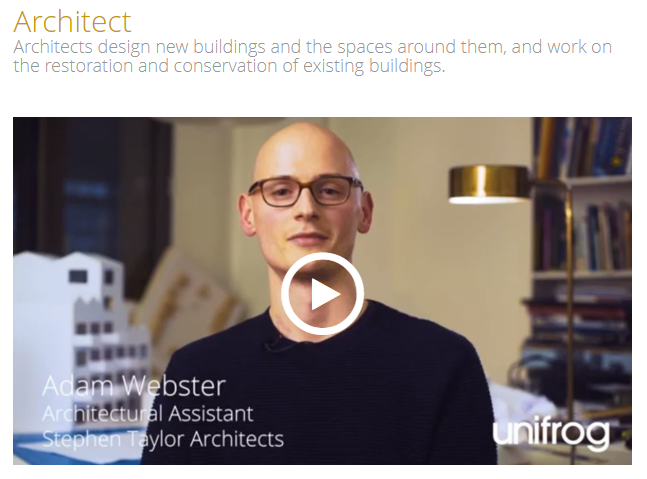 UK Universities
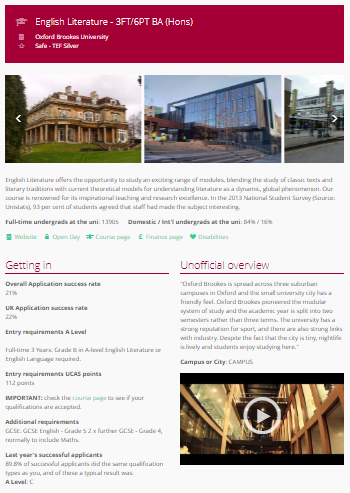 Students can enter subject of interest and projected grades to see all relevant university courses available in the UK
Rank and filter opportunities by factors like hours of lectures, price of accommodation and graduate job rates
Get direct links to university information pages, with impartial information on courses and institutions
Save unlimited shortlists to refer back to later
Apprenticeships
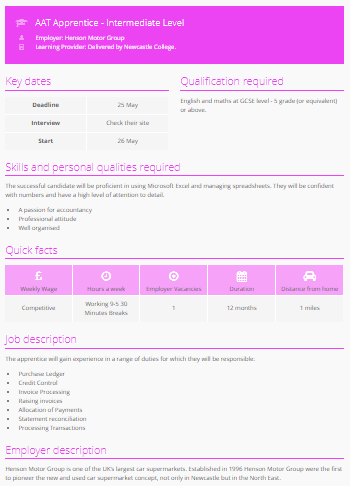 Students can find live apprenticeship vacancies
Vacancies are updated daily
Rank and filter opportunities by factors like distance from home, weekly wage and application deadlines
Direct link to the ‘apply’ page
Each apprenticeship vacancy includes practical information about the opportunity, employer and training
Save unlimited shortlists to refer back to later
Special Opportunities
Includes £5 million-worth of grants, bursaries, scholarships, contextual offers and extracurricular activities
These can be filtered by circumstances or characteristics, depending on the access requirements of the opportunity
Includes direct links for applying
Unlimited shortlists can be created and referred back to
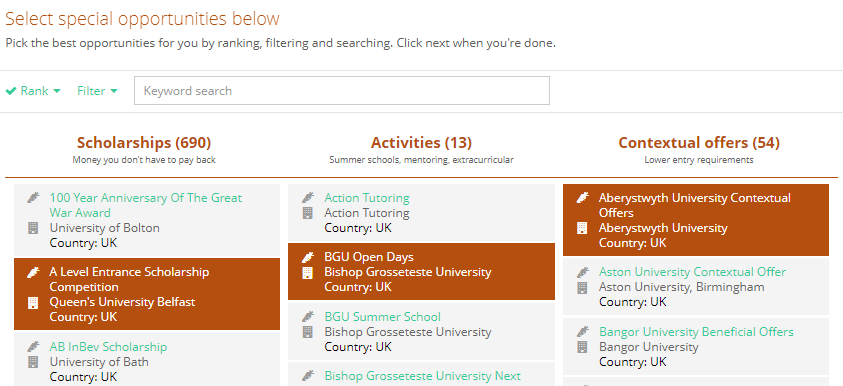 GDPR
GDPR is a regulation in EU law on data protection and privacy for everyone within the European Union and the European Economic Area.

Unifrog takes data security very seriously, and as such, has several features in place to protect school and student data.

We only use EU data centres, have multiple firewalls, layered-access security and more. Information on this can be found at unifrog.org/about#security
[Speaker Notes: Unifrog’s privacy policy can be found here: https://www.unifrog.org/privacy-policy
Service terms can be found here: https://www.unifrog.org/terms-of-service]
Other cool stuff
The Unifrog platform contains so much more than what we can show you in one short presentation, so why not see for yourself? 

All BMS students in Years 9-13 have a log in for the platform, so please do spend some time with your child/children to explore the site and find out more about future opportunities.

You never know, there might be a new career just around the corner!